The Depth of Knowledge (DOK) Matrix
What do I Need to Know?
Each Common Core State Standard has an assigned DOK.
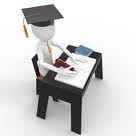 The DOK Matrix can guide instruction and assessment.
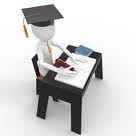 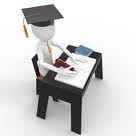 The Depth of Knowledge Matrix integrates Webb’s DOK’s and Bloom’s Taxonomy.
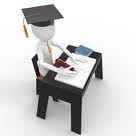 The DOK Matrix is used to create
    Learning Progressions for each standard.
Assessment writers for CCSS use the DOK Matrix (combining Blooms and Depth of Knowledge) to close the gap between how we expect students to think (Bloom’s) and the evidence of that thinking (Webb’s).
1
Susan Richmond
[Speaker Notes: Introduction to Depth of Knowledge Matrix:
In the past, standardized assessments were measured by Bloom’s Taxonomy levels.  Using Bloom’s alone left many “gray” areas on standardized assessments.  The Bloom’s Verbs are indicators of the kind of thinking needed, but its what comes after the verbs that expand the depth of thinking.  For instance the verb, Describe could be:

DOK 3-Describe a model that you might use to represent the relationships that exist within the rock cycle. (Requires deep understanding of rock cycle and a determination of how best to represent it)
DOK 2-Describe the difference between metamorphic and igneous rocks. (Requires cognitive processing to determine the differences in the two rock types)
DOK 1-Describe three characteristics of metamorphic rocks. (Simple recall)

Webb’s Depth of Knowledge fill in those “gray” areas by defining what tasks look like at deeper levels.]
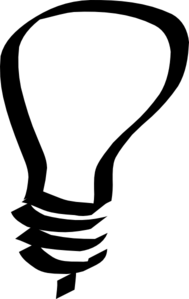 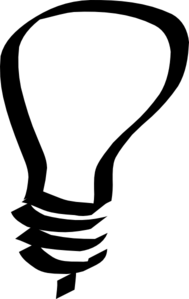 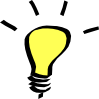 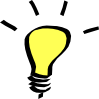 Blooms Taxonomy and Webb’s Depth of Knowledge
Depth of Knowledge – kind of task.
Blooms – the thinking approach needed to complete a task.
Susan Richmond
2
[Speaker Notes: Blooms – Assesses how students think.
Webb’s Depth of Knowledge – Assesses the activities – are they at the correct level of cognition?]
Each color in this table represent a DOK target.
Watch as Bloom’s Taxonomy and Webb’s Depth of Knowledge form the DOK Matrix.
Susan Richmond
3
[Speaker Notes: If a CCC Standard has a DOK of 1 – The classroom activities, tasks and assessments “end” with remembering and understanding basic facts, definitions and simple processes demonstrated by recall and reproduction.

If a CCC Standard has a DOK of 2 – The classroom activities, tasks and assessments “end” with students being able to Applying Skills and Concepts to new content.

If a CCS Standard has a DOK of 3 – The classroom activities, tasks and assessments end with students being able to analyze and evaluate content using strategic thinking and reasoning.

If a CCS Standard has a DOK of 4 – The classroom activities, tasks and assessments end with students being able to synthesize (create) content using extended thinking.]
DOK LEVEL 1
Recall and Reproduction
DOK 2
Skills and Concepts
DOK LEVEL 3
Reasoning and Thinking
DOK 4
Extended Thinking
Knowledge
(Remember)
Comprehension
(Understand)
Synthesize
(Creating)
Apply
(Applying)
Analysis
(Analyzing)
Evaluate
(Evaluating)
Recall, locate basic facts, definitions, details and events
Select appropriate words for use when intended meaning is clearly evident.
-Explain how concepts or ideas specifically relate to other content domains.
-Specify, explain relationships
-Summarize
-Identify central ideas
Explain, generalize or connect ideas using supporting evidence (quote, text, evidence).
Devise an approach among many alternatives to research a novel problem.
Use language structure(pre/suffix) or word relationships (synonyms/antonym)
to determine meaning.
-Use context to identify word meanings
-Obtain and interpret information using text features.
-Use concepts to solve non-routine problems.
- Identify the kind of information contained in a graphic, table, visual, etc.
-Compare literary elements, facts, terms and events.
-Analyze format, organization & text structures.
-Analyze or interpret author’s craft (e.g., literary devices, viewpoint, or Potential bias) to critique a text.
Analyze multiple sources or multiple text.
-Analyze complex abstract themes.
-Cite evidence and develop a logical argument for conjectures based on one text or problem.
-Evaluate relevancy, accuracy and completeness of information across texts or sources
-Brainstorm ideas, concepts, problems, or perspectives related to a topic or concept.
-Generate conjectures or hypotheses based on observations or prior knowledge and experience.
-Develop a complex model or approach for a given situation.
-Develop an alternative solution.
-Synthesize information across multiple sources or texts.
-Articulate a new voice, theme, knowledge or perspective.
Bloom’s Taxonomy and Webb’s DOK form a Cognitive Matrix
Susan Richmond
4
[Speaker Notes: Before beginning this slide its important to know that the tasks – (the learning progressions) on this DOK Matrix are not inclusive.  This is a sample of a larger ELA Matrix.
Think of these as “paths” toward a target.  The small sequential steps are the Learning Progressions toward the target.  The learning progressions will align in the order of cognition.

Blue – DOK 1 – Knowledge and Comprehension highest task is dark blue on this Matrix.
Green – DOK 2 – Application – the highest task is dark green on this matrix.
Orange – DOK 3 – Analysis and Evaluate – The highest task(s) are in dark orange and may include one or both.
Pink – DOK 4 – Synthesizing/Creating – The highest task is in dark pink.]
A Completed DOK Matrix Showing Paths and End Target Goals
Susan Richmond
5
2009 ©Karin K Hess, Hess Cognitive Rigor Matrix – Permission to reproduce is given when authorship is fully cited.
[Speaker Notes: This is the prior matrix completed.  The arrow is pointing across the highest task level of each DOK path.]
2.     The DOK Matrix Instructional Paths
Four Instructional Paths
Selected Response
DOK 4
Extended Thinking
Constructed Response
Each standard has an assigned Depth of Knowledge.
DOK 2
Skills and Concepts
Performance Task
DOK 3
Reasoning and Thinking
The DOK determines the cognitive level of instruction.
DOK 1
Recall and Reproduction
-Explain how concepts or ideas specifically relate to other content domains.
Explain, generalize or connect ideas using supporting evidence (quote, text, evidence).
Knowledge (remembering)
-Specify, explain relationships
-Summarize
-Identify central ideas
Recall, locate basic facts, definitions, details and events
Devise an approach among many alternatives to research a novel problem.
-Use concepts to solve non-routine problems.
Select appropriate words for use when intended meaning is clearly evident.
Apply
Comprehend understanding
Use language structure(pre/suffix) or word relationships (synonyms/antonym)
to determine meaning.
-Use context to identify word meanings
-Obtain and interpret information using text features.
Analyze multiple sources or multiple text.
-Analyze complex abstract themes.
Analyze
- Identify the kind of information contained in a graphic, table, visual, etc.
Compare literary elements, facts, terms and events.
-Analyze format, organization and text structures.
-Analyze or interpret author’s craft (e.g., literary devices, viewpoint, or potential bias) to critique a text.
-Evaluate relevancy, accuracy and completeness of information across texts or sources
-Cite evidence and develop a logical argument for conjectures based on one text or problem.
Evaluate
Creating
(Synthesizing)
-Brainstorm ideas, concepts, problems, or perspectives related to a topic or concept.
-Generate conjectures or hypotheses based on observations or prior knowledge and experience.
-Develop a complex model or approach for a given situation.
-Develop an alternative solution.
-Synthesize information across multiple sources or texts.
-Articulate a new voice, theme, knowledge or perspective.
Susan Richmond
6
[Speaker Notes: Four Instructional paths on the DOK Matrix are seen here more distinctly.  Assessment demands increase parallel to the cognitive demand of each DOK level and overlap at various points from assessments in the form of multiple choice (called Selected Response), to Constructed Response and finally Performance Task.  Technology Enhanced assessment tasks can overarch all of these although most are at a Selected Response level (example: students find the answer and highlight it in the text).]
Placement of Grade 4 Informational Text Standards on the DOK Matrix
Click only once at the beginning of this slide and then again after the last standard moves to its place.
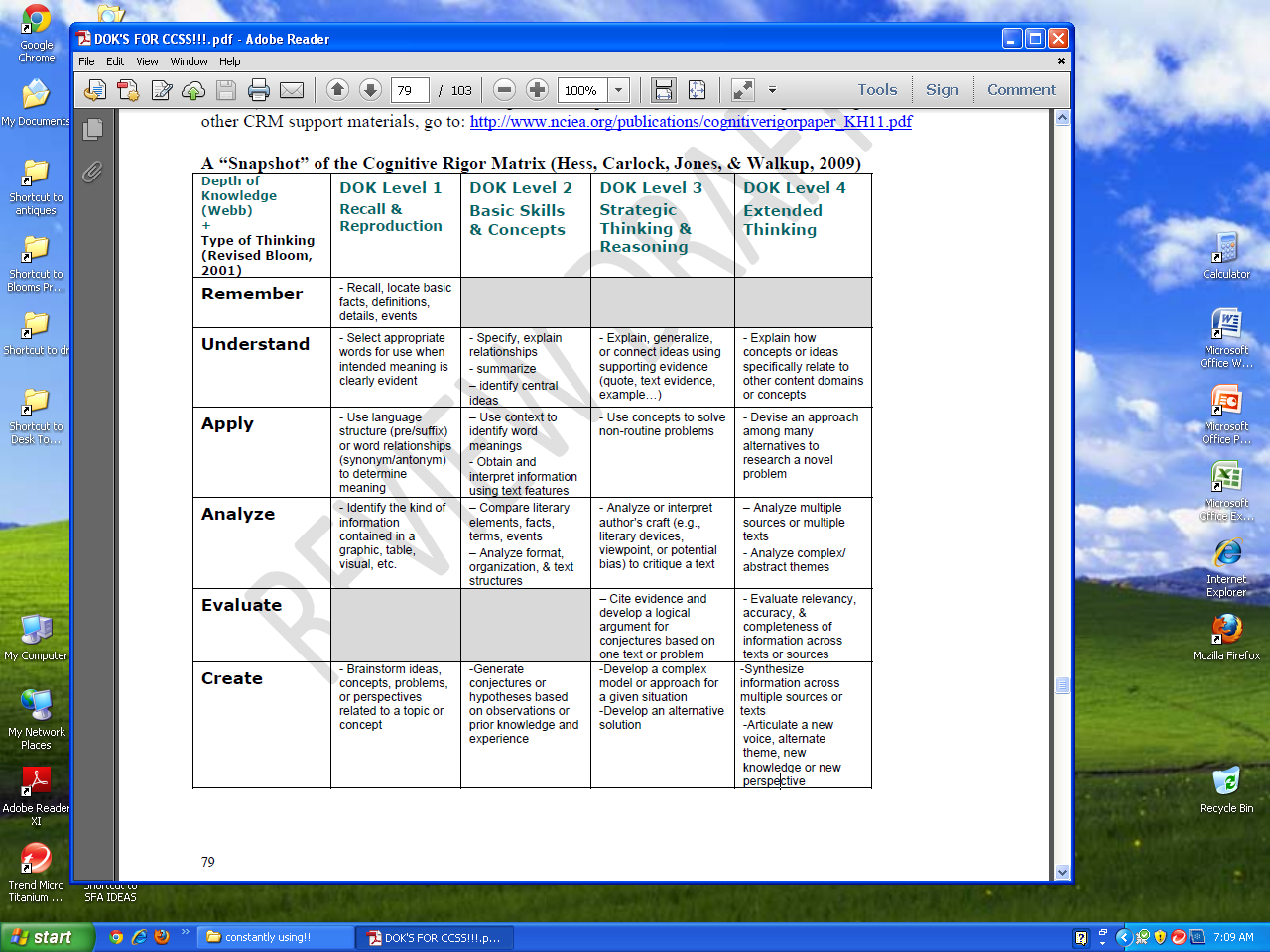 RI.4.1
RI.4.1
RI.4.2
RI.4.3
RI.4.3
RI.4.4
RI.4.5
RI.4.6
RI.4.7
RI.4.5
RI.4.7
RL.4.9
RL.4.8
RL.4.9
Susan Richmond
7
The Pacing Guides list each Common Core State Standard’s assigned Depth of Knowledge (DOK) level.
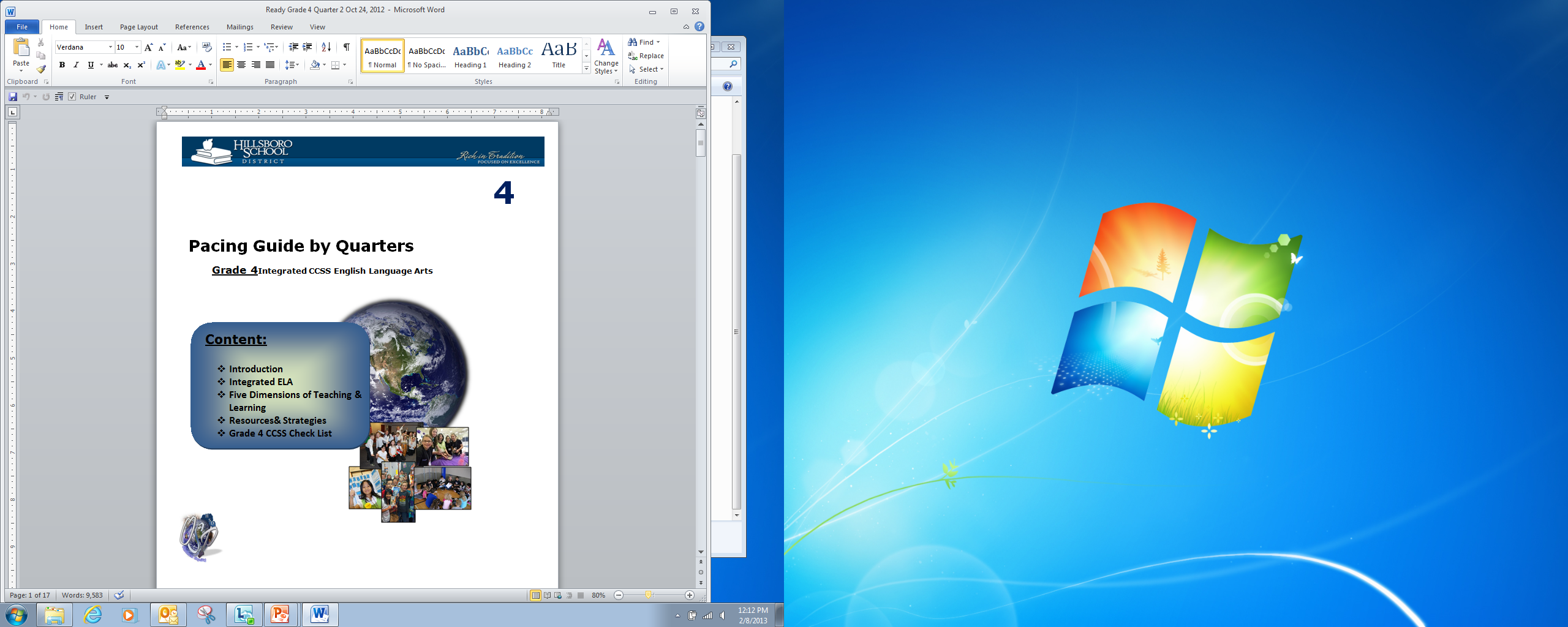 DOK 1 Blue
DOK 2 Green
DOK 3 Orange
DOK 4 Red
There are no CCSS Reading Standards listed as having only a DOK of 1.  Standards with a DOK of 1 are listed as DOK 1,2.  The highest level of cognitive demand for those standards would be considered a “2.”
Susan Richmond
8
[Speaker Notes: The Depth of Knowledge Levels for each grade level was added to the third quarter pacing guides (page 3).  They are color coded.  

Originally the highest DOK for each standard was listed on a quick view document you were given.  This is the level to reach toward.  However, standards may have more than one DOK level as listed on this slide.  Both are listed as a reference that some standards may need to start further back for pre-requisite learning.]
Why Does it Matter?
If we know the DOK level of each standard, 
we can work backwards and create the small sequential steps called learning progressions the predicted set of skills needed to be able to complete the required task demand of each standard.
Susan Richmond
9
[Speaker Notes: Learning Progressions – Read slide….]
Learning Progressions Example for Standard RI.4.8
Susan Richmond
10
[Speaker Notes: Learning Progressions are a picture of a path students typically follow as they learn.  The progressions on the DOK Matrix align with CCS Standards and are used by SBAC to create assessments.]
Example of DOK Path 3
Standard RI.4.8 has an assigned DOK of 3.  How might instruction look following the DOK 3 path?
DOK LEVEL 3
Reasoning and Thinking
Unit of Study #5 - Informational Text
Quarter 3
Explain, generalize or connect ideas using supporting evidence (quote, text, evidence).
-Use concepts to solve non-routine problems.
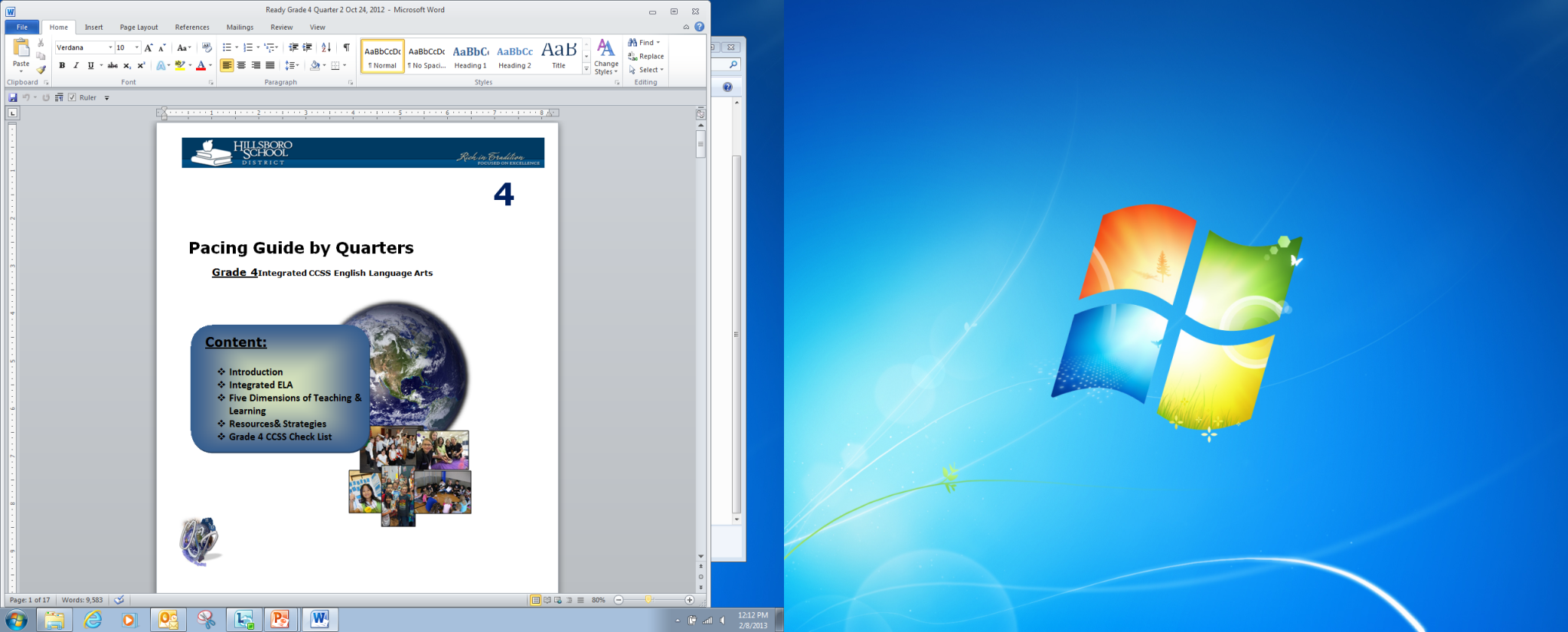 Pacing Guide by Quarter
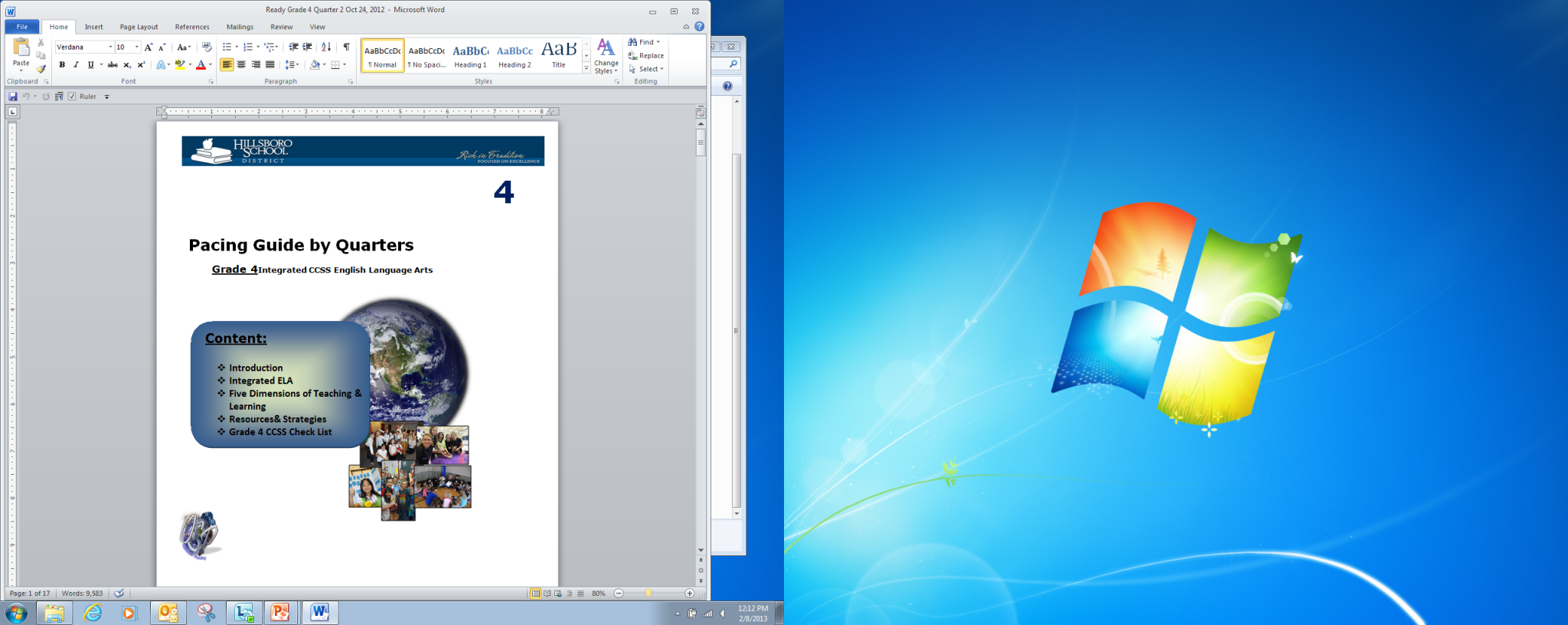 Analyze
- Identify the kind of information contained in a graphic, table, visual, etc.
Compare literary elements, facts, terms and events.
-Analyze format, organization and text structures.
-Analyze or interpret author’s craft (e.g., literary devices, viewpoint, or potential bias) to critique a text.
-Cite evidence and develop a logical argument for conjectures based on one text or problem.
Evaluate
Standard RI.4.8            Follows              DOK Path 3
Susan Richmond
11
[Speaker Notes: We are going to take one reading informational grade 4 standard and follow it through its progressive path. Standard RI.4.8 has a DOK of 3 so we will use the DOK-3 Path to draft possible assessment tasks to measure student growth to the highest level of this path (in orange).

The reading standard for each unity of study on the pacing guides is located under the Reading Skill, Strategy and ELP Target.]
DOK LEVEL 3
Reasoning and Thinking
Targeted instruction for standard RI.4.8 is at the end of DOK path 3.
Explain, generalize or connect ideas using supporting evidence (quote, text, evidence).
-Use concepts to solve non-routine problems.
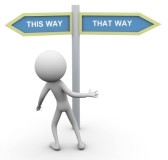 End Target for RI.4.8
Analyze
- Identify the kind of information contained in a graphic, table, visual, etc.
-Compare literary elements, facts, terms and events.
-Analyze format,organization and text structures.
-Analyze or interpret author’s craft (e.g., literary devices, viewpoint, or potential bias) to critique a text.
-Cite evidence and develop a logical argument for conjectures based on one text or problem.
Evaluate
Susan Richmond
12
[Speaker Notes: This is the DOK-3 learning progression path.  When creating assessments, tasks or activities always start at the end and determine what your end goal of student evidence will look like.

The end target for RI.4.8 generally speaking is to analyze or interpret author’s craft to critique a text and/or cite evidence, developing a logical argument for conjectures based on a text.]
Building Learning Progressions
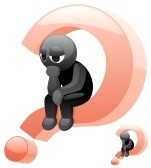 Unit of Study #5 - Informational Text
Quarter 3
RI.4.8 Explain how an author uses reasons and
evidence to support particular points in a text
(supports ELP Target Explain). Ask:  How does
The author support the points about__
with reasons and evidence (supports ELP
Target -Interpret)?
Pacing Guide by Quarter
Work Backwards….  
Start with the end goal from the DOK Matrix.
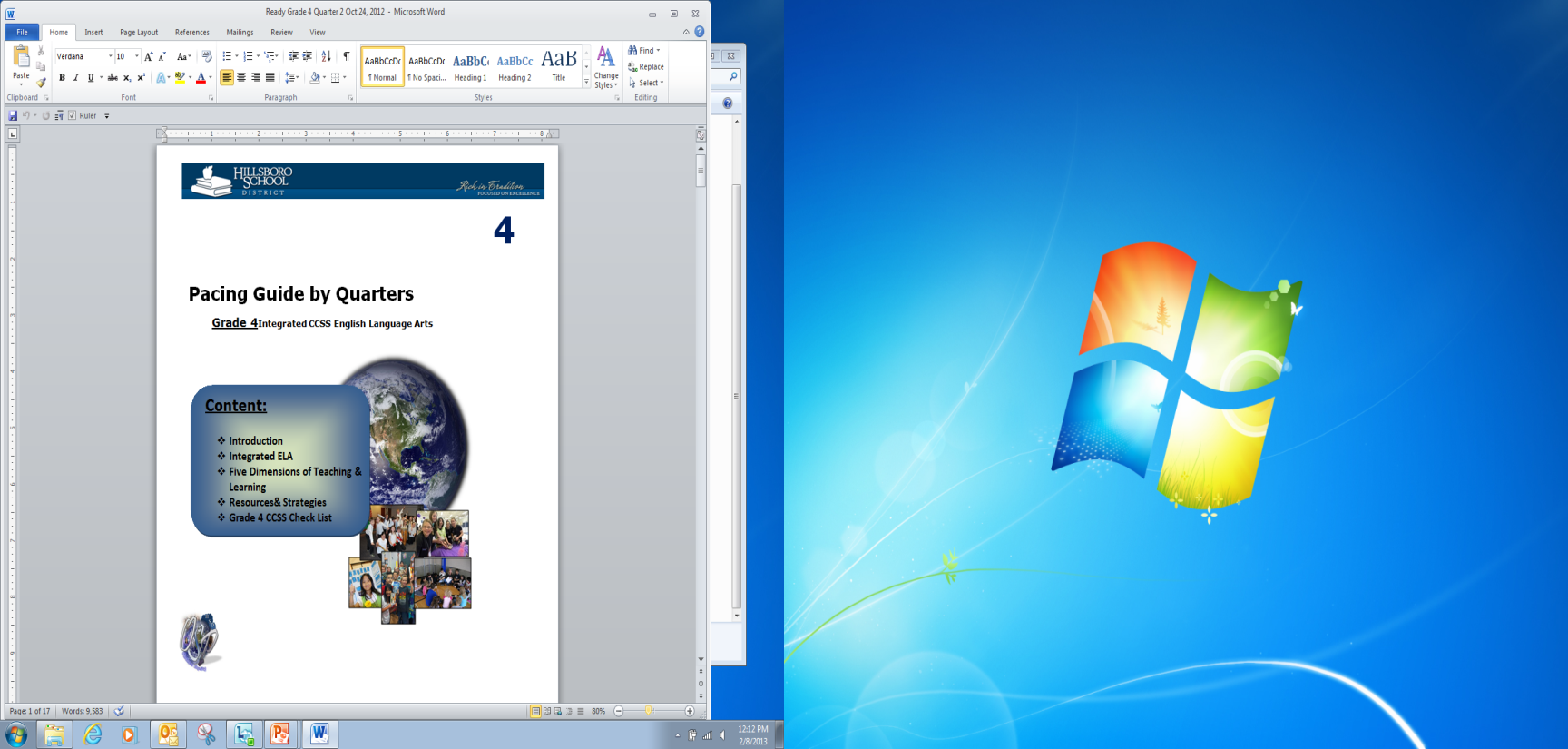 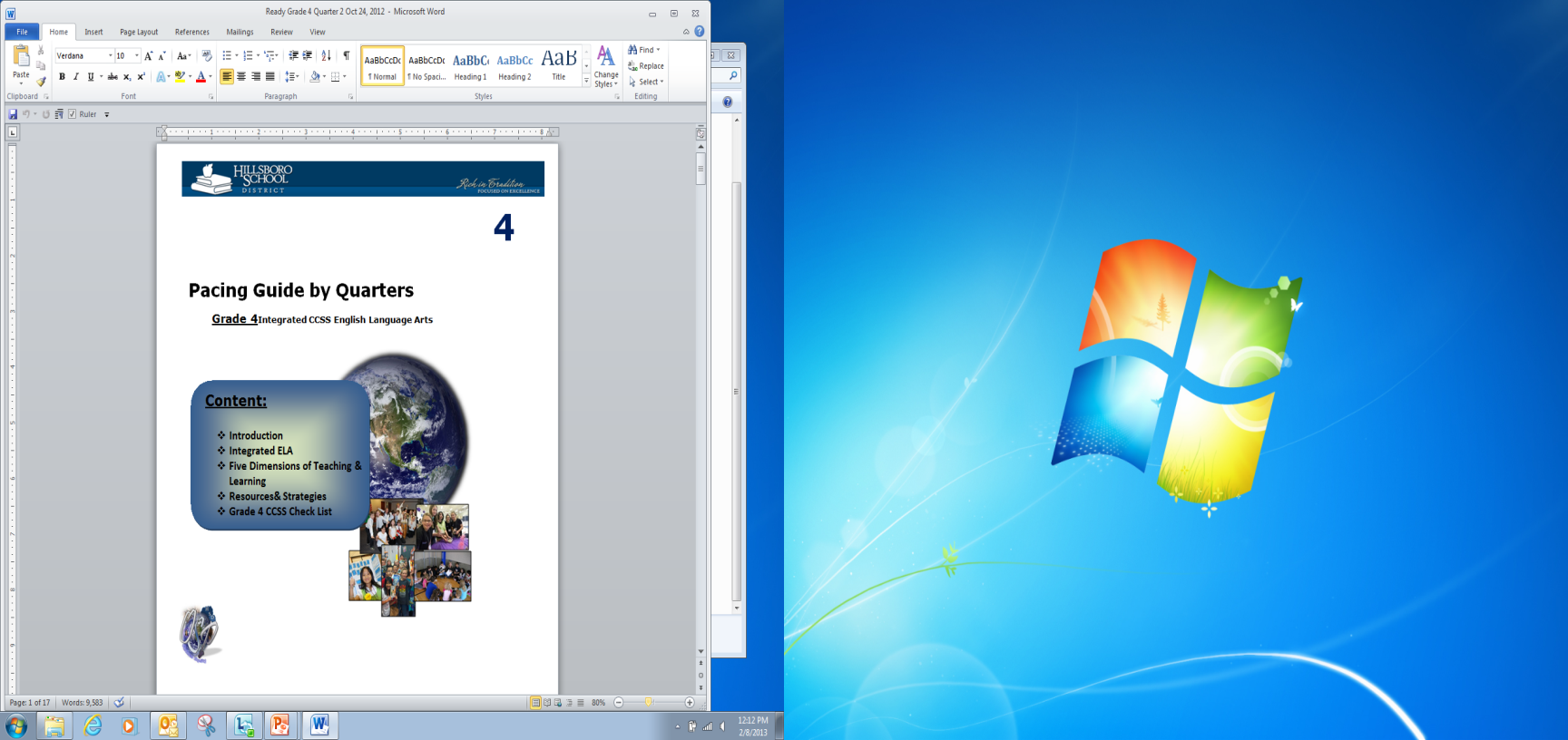 Write a Performance Task Prompt
RI.4.8  Students explain how Neta Lohnes uses  reasons and
evidence in her book, The Stout Hearted Seven: Orphaned on
the Oregon Trail,  to support particular points regarding how
The seven  Sager children survived the overland journey to
Oregon  without their parents.
-Analyze or interpret author’s craft (e.g., literary devices, viewpoint, or potential bias) to critique a text.
-Cite evidence and develop a logical argument for conjectures based on one text or problem.
Susan Richmond
13
[Speaker Notes: Because this is a DOK-3 target we can create a constructed response question or a performance task.  To create a performance task prompt, read the standard and insert the content information you need from the text you are instructing.  (Read the PT Prompt).  Notice that the prompt naturally fits the end target because these have already been aligned by SBAC.

A true performance task on the SBAC would include rubrics, and more than one area or “claim” of ELA – such as reading and writing.  

However, these short PT Prompts are good practice for students and can be built upon.]
Unit of Study #5 - Informational Text
Quarter 3
DOK 3
Reasoning and Thinking
RI.4.8 How does the author support the point
about ___ with reasons and evidence
(supports ELP Target Interpret)?
Pacing Guide by Quarter
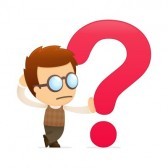 Explain, generalize or connect ideas using supporting evidence (quote, text, evidence).
Students use evidence to reason (concept) about a problem. 

Example: What actions were taken when the seven Sager children were orphaned on the trail to Oregon?  In your opinion, were there other options? Write an opinion paragraph that supports your response.
-Use concepts to solve non-routine problems.
Develop a Constructed Response
Analyze
- Identify the kind of information contained in a graphic, table, visual, etc.
Compare literary elements, facts, terms and events.
-Analyze format, organization and text structures.
-Analyze or interpret author’s craft (e.g., literary devices, viewpoint, or potential bias) to critique a text.
RI.4.8 Target - Performance Task...
-Use concepts to solve non-routine problems.
RI.4.8  Students explain how Neta Lohnes uses  reasons and
evidence in her book, The Stout Hearted Seven: Orphaned on
the Oregon Trail,  to support particular points regarding how
The seven  Sager children survived the overland journey to
Oregon  without their parents.
-Cite evidence and develop a logical argument for conjectures based on one text or problem.
Evaluate
Susan Richmond
14
[Speaker Notes: Again, remember your Performance Task Prompt and always build your learning progressions to support the target or end goal.  Questions and activites, tasks or assessments should all “build” to the target.  

Using the DOK-3 path and going backward – the next learning progression says “use concepts to solve non-routine problems.”  Because this is a DOK-3 task, the question we ask students has the cognitive demand of reasoning and thinking (or strategic reasoning).  The concept students need to be able to use in this question is reasoning – or finding evidence based on logic.]
Unit of Study #5 - Informational Text
Quarter 3
DOK 3
Reasoning and Thinking
RI.4.8 How does the author support the point
about ___ with reasons and evidence
(supports ELP Target Interpret)?
Pacing Guide by Quarter
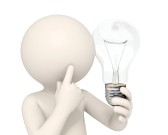 Explain, generalize or connect ideas using supporting evidence (quote, text, evidence).
Example: 
In what ways were the lives of the seven Sager children the same  at the mission as it was on the Oregon trail?  Use specific examples from the text to write a paragraph that explains how both the mission and the Oregon trail impacted their lives in the same way.
-Use concepts to solve non-routine problems.
Analyze
- Identify the kind of information contained in a graphic, table, visual, etc.
Compare literary elements, facts, terms and events.
-Analyze format, organization and text structures.
-Analyze or interpret author’s craft (e.g., literary devices, viewpoint, or potential bias) to critique a text.
Develop a Constructed Response
The End Goal - Performance Task...
Explain, generalize or connect ideas using supporting evidence (quote, text, evidence).
RI.4.8  Students explain how Neta Lohnes uses  reasons and
evidence in her book, The Stout Hearted Seven: Orphaned on
the Oregon Trail,  to support particular points regarding how
The seven  Sager children survived the overland journey to
Oregon  without their parents.
-Cite evidence and develop a logical argument for conjectures based on one text or problem.
Evaluate
Students make logical connections using text evidence.
Susan Richmond
15
[Speaker Notes: Keep the end target in mind as we go backward to the next task on the path:  “Explain, generalize or connect ideas using supporting evidence (quote, text, evidence).  This aligns with RI.4.8 at a different level of reasoning – making logical connections.]
Develop a Selected Response
Unit of Study #5 - Informational Text
Quarter 3
DOK 3
Reasoning and Thinking
-Compare literary elements, facts, terms and events.
-Analyze format, organization and text structures.
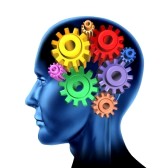 Explain, generalize or connect ideas using supporting evidence (quote, text, evidence).
Pacing Guide by Quarter
Students categorize events in the text for a purpose (to interpret).
-Use concepts to solve non-routine problems.
Example:  Which event affected the seven Sager childrens’ survival on the Oregon Trail the most?  Select the best answer.
Analyze
- Identify the kind of information contained in a graphic, table, visual, etc.
Compare literary elements, facts, terms and events.
-Analyze format, organization and text structures.
-Analyze or interpret author’s craft (e.g., literary devices, viewpoint, or potential bias) to critique a text.
-Cite evidence and develop a logical argument for conjectures based on one text or problem.
Evaluate
Susan Richmond
16
[Speaker Notes: Moving down the DOK-3 Path, we are now at a DOK-2 – Skills and Concepts.  The Skills and Concepts on the Pacing Guide are at the top of each Unit of Study.  Here, students need to be able to analyze the organization of the text structure in order to find and interpret.]
Unit of Study #5 - Informational Text
Quarter 3
Develop a Selected Response
DOK 3
Reasoning and Thinking
- Identify the kind of information contained in a graphic, table, visual, etc.
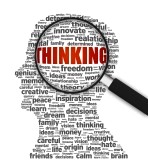 Explain, generalize or connect ideas using supporting evidence (quote, text, evidence).
Pacing Guide by Quarter
Students identify specific information on a graphic.
-Use concepts to solve non-routine problems.
Example:  
Identify the  kind of information on the chart that would be most beneficial for someone planning a trip using the Oregon Trail in 1850.  Select the best answer.
Analyze
- Identify the kind of information contained in a graphic, table, visual, etc.
Compare literary elements, facts, terms and events.
-Analyze format, organization and text structures.
-Analyze or interpret author’s craft (e.g., literary devices, viewpoint, or potential bias) to critique a text.
-Cite evidence and develop a logical argument for conjectures based on one text or problem.
Evaluate
Susan Richmond
17
[Speaker Notes: Finally, the last progression on the path is at a DOK-1 level – identifying information on a visual graphic.  Students need to analyze the information on the graph in order to determine facts, definitions or simple processes.]
Example of Sequenced Learning Progressions for RI.4.8
DOK - 1
Students identify specific information on a graphic.   Example:  Example:   Identify the  kind of information on the chart that would be most beneficial for someone planning a trip using the Oregon Trail in 1850.  Select the best answer.
DOK - 2
Students categorize events in the text for a purpose (to interpret) . Example:  Which event affected the seven Sager childrens’ survival on the Oregon Trail the most?  Select all events that apply.
DOK - 3
Students make logical connections using text evidence. Example:  In what ways were the lives of the seven Sager children the same  at the mission as it was on the Oregon trail?  Use specific examples from the text to write a paragraph that explains how both the mission and the Oregon trail impacted their lives in the same way.
DOK - 3
Students use evidence to reason (concept) about a problem. Example: What actions were taken when the seven Sager children were orphaned on the trail to Oregon?  In your opinion, were there other options? Write an opinion paragraph that supports your response.
RI.4.8  Students explain how Neta Lohnes uses  reasons and evidence in her book, The Stout Hearted Seven:
Orphaned on the Oregon Trail,  to support particular points regarding how The seven  Sager children survived the
overland journey to Oregon  without their parents.
Susan Richmond
18
[Speaker Notes: The order of the learning progressions we just did would sequence like this, from DOK 1 – DOK 3, ending with our target – a Performance Task…]
Learning Progressions:  The Foundation for All Assessments
Susan Richmond
19
[Speaker Notes: Another view of the same learning progressions on a check list.]
Listen as each task (learning progression) is read.  
Then decide…. Where each task belongs on the DOK Matrix.
Task A: How many children were on the wagon train?  Use the table below.  Select the correct answer.
Task B: Food had to be carefully distributed during the journey to Oregon.  What distribution method was used in the text?  What other ways could there have been to distribute the food?
Task C: What evidence did the pioneers have that the journey could be dangerous? Was it a good idea for the pioneers to have a scout?  Defend your position.
Task D: When the author explains what a wagon is by listing  characteristics and features, what text structure is she using - Compare and Contrast, Description, Cause and Effect or Sequence?
Task E: Is there text evidence to support that that all pioneers were brave?
Task F:  Would you interpret the author’s statement _____, as bias?
Susan Richmond
20
[Speaker Notes: Your Turn!  As I read each question, look at your DOK Matrix ( we will stay on DOK-3 Pathway) – the orange color, and see if you can find where it belongs.  (stay on next slide, after each question is asked give participants a few moments to discuss and locate answers, then click and the answer will appear – do for each question).]
Recall, locate basic facts, definitions, details and events
E
Select appropriate words for use when intended meaning is clearly evident.
-Specify, explain relationships
-Summarize
-Identify central ideas
Explain, generalize or connect ideas using supporting evidence (quote, text, evidence).
-Explain how concepts or ideas specifically relate to other content domains.
Use language structure(pre/suffix) or word relationships (synonyms/antonym)
to determine meaning.
-Use context to identify word meanings
-Obtain and interpret information using text features.
-Use concepts to solve non-routine problems.
Devise an approach among many alternatives to research a novel problem.
B
A
D
- Identify the kind of information contained in a graphic, table, visual, etc.
-Analyze or interpret author’s craft (e.g., literary devices, viewpoint, or Potential bias) to critique a text.
Analyze multiple sources or multiple text.
-Analyze complex abstract themes.
-Compare literary elements, facts, terms and events.
-Analyze format, organization & text structures.
F
-Evaluate relevancy, accuracy and completeness of information across texts or sources
-Cite evidence and develop a logical argument for conjectures based on one text or problem.
C
-Brainstorm ideas, concepts, problems, or perspectives related to a topic or concept.
-Generate conjectures or hypotheses based on observations or prior knowledge and experience.
-Develop a complex model or approach for a given situation.
-Develop an alternative solution.
-Synthesize information across multiple sources or texts.
-Articulate a new voice, theme, knowledge or perspective.
Susan Richmond
21
Tasks activity from previous page – Letters not in sequenced order of actual instructions.
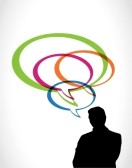 Using the DOK Matrix

Depth of Knowledge matches the standard to an assessment task.  
Bloom’s matches the type of thinking students need to complete a task.
Analyze Instruction
  Is my instruction rigorous?  What is the standard really asking a student   to do?
Lesson Planning
Do my lessons match the cognitive demand needed?  How do I create a task at that level?
Design Assessment Items and Tasks
  What tasks match the level of demand?  What formative assessments should I use?
Scaffolding and Differentiation
  What pre-assessments and tasks do I  use for varying student levels of cognition? 
  How do I move  each student toward the needed  cognitive demand of a standard?
Susan Richmond
22
[Speaker Notes: Talking points – How can we use the DOK Matrix?
To analyze Instruction
For Lesson Planning
Design questions, tasks, assessment items
Scaffold and differentiate as needed]
Links to DOK Matrix
ELA - DOK Matrix by Hess
Content Specifications and DOK Levels with Targets
SBAC Home
Books to Read
Transformative Assessment by W. James Popham (2002)
How to Teach Thinking Skills Within the Common Core by James A Bellanca, Robin Fogarty and Brian Pete (2012)
Susan Richmond
23
[Speaker Notes: A few references and resources – links will work if opened on a power show.  Send to principals?]